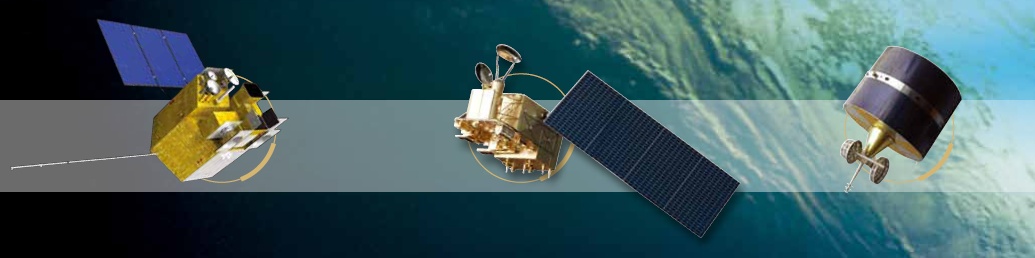 Introduction to the FENGYUN Satellite Data Services
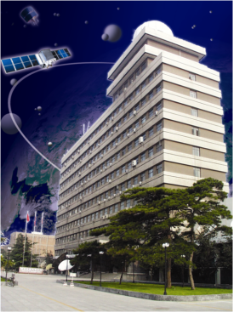 Di Xian, Xue Li, Zhe Xu
NSMC/CMA
xiandi@cma.gov.cn
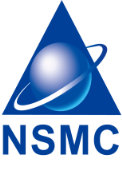 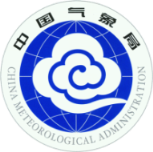 Outline
Introduction   
Data distribution and services
Plan
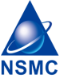 National Satellite Meteorological Center ,CMA
1）Introduction
GSICS 2018 Annual Meeting
2）Introduction
Main functions of Data Service Dep.
Data Services of FY satellites, TanSat etc.
Website Management
Remote Sensing Application System Management and support
Users benefit analysis
GSICS 2018 Annual Meeting
Outline
Introduction  
Data distribution and services
Plan
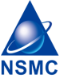 National Satellite Meteorological Center ,CMA
2) Data distribution and services
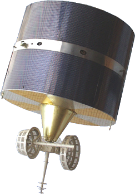 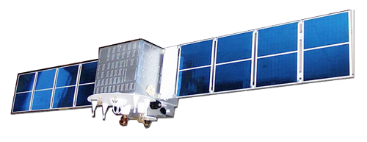 Data
     exchange
DB
systems
FY data
 processing
EUMETCast
HY-2A
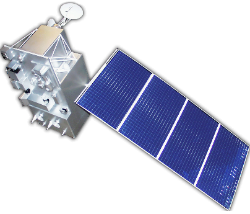 Fengyun-1
Fengyun-2
Fengyun-3
Fengyun-4
TanSat
EOS/MODIS
MTSAT
NOAA
92datasets
32satellites
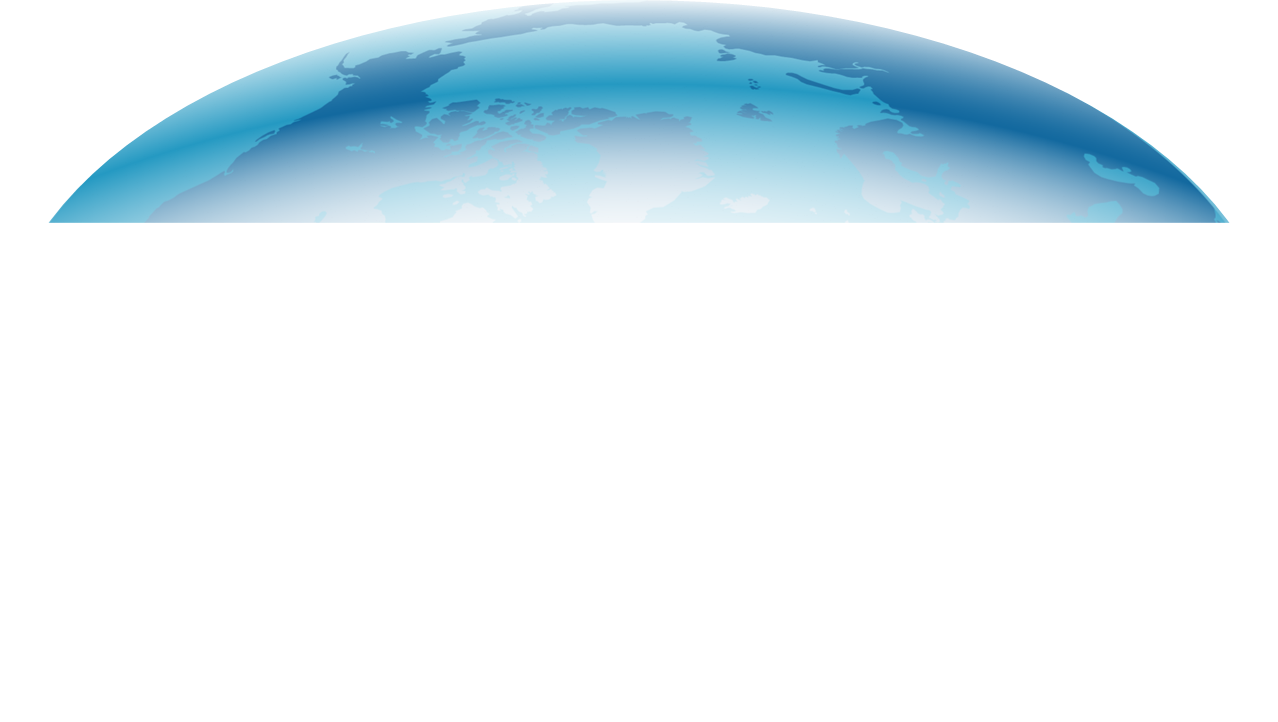 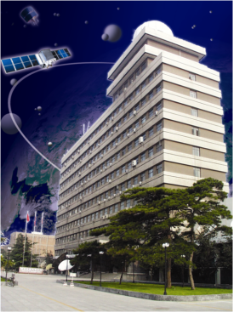 GSICS 2018 Annual Meeting
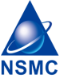 National Satellite Meteorological Center ,CMA
2) Data distribution and services
Data Archived in NSMC > 9.6PB，8TB/day，92 data sets，1000+products。
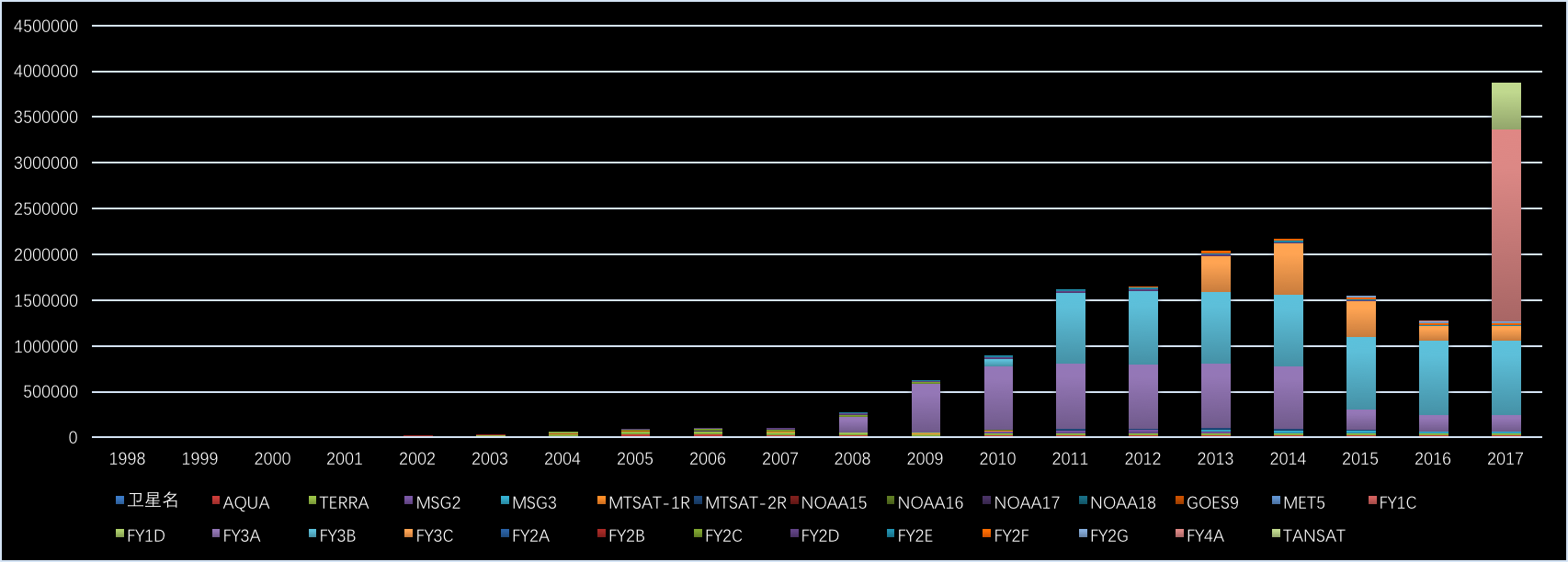 Daily  Data  Volume（MB）
2) Data distribution and services
FY satellite data overview
GSICS 2018 Annual Meeting
2) Data distribution and services
Overview - Planning of CMA satellite systems by year 2020
2014FY-2G(Op)
2016FY-3D(Op)
2013FY-3C(Op)
2012FY-2F(Op)
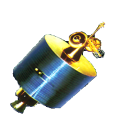 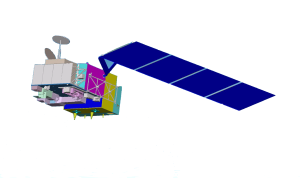 2016FY-4A (R&D)
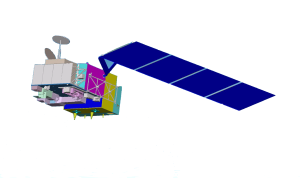 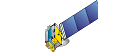 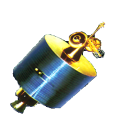 2010FY-3B (R&D)
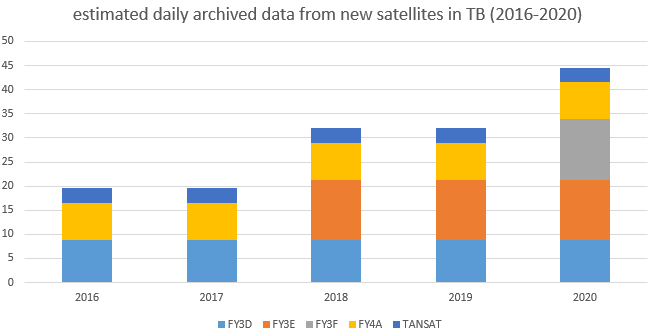 2017FY-2H(Op)
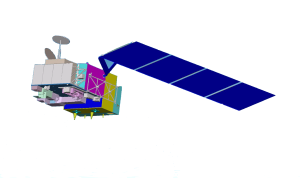 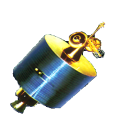 2008FY-2E (Op)
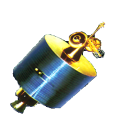 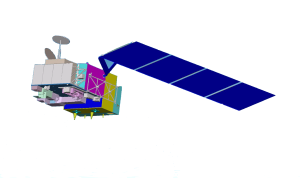 2018 FY-3E(Op)
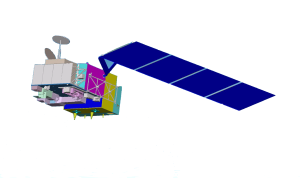 2008FY-3A (R&D)
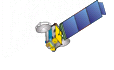 2019FY-RM(R&D)
2019FY-3F(Op)
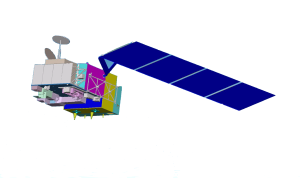 2020FY-4C(Op)
2021 FY-3G(Op)
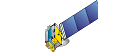 2018FY-4B (Op)
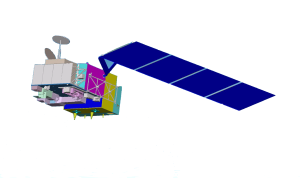 GSICS 2018 Annual Meeting
2) Data distribution and services
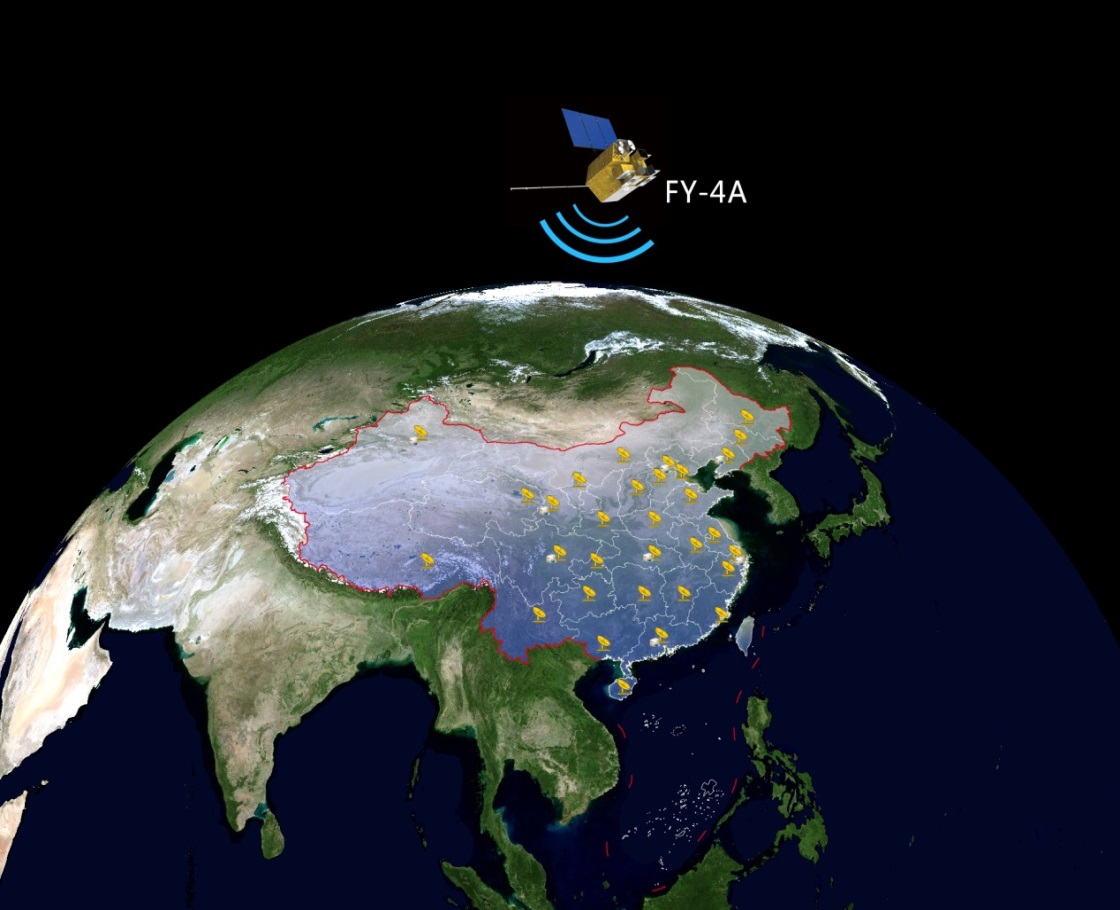 EUMETCast
Land Satellites
HY Satellites
Data Center
(Beijing)
CIMISS
DCPC
Data Backup Center
(Xi An)
WMO
GEOSS
28   FY3 Ground Stations
60+ FY4 Ground Stations
2600+ CMACast  Stations
GSICS 2018 Annual Meeting
CHARTER
2) Data distribution and services
天地一体化的数据共享服务系统
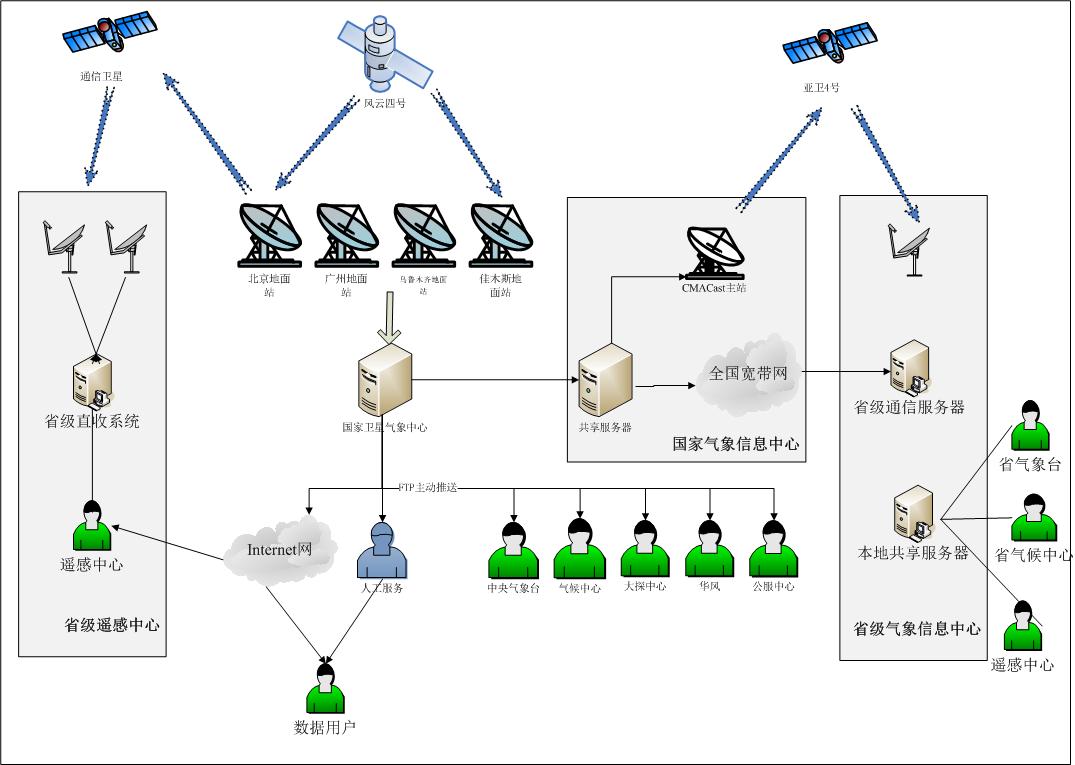 CMACast
FENGYUN satellites
Ground Intranet
Special 
Request
Internet
Direct Broadcast
Data Push
GSICS 2018 Annual Meeting
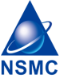 National Satellite Meteorological Center ,CMA
2) Data distribution and services
Real-time users
CMACast
Direct Broadcast
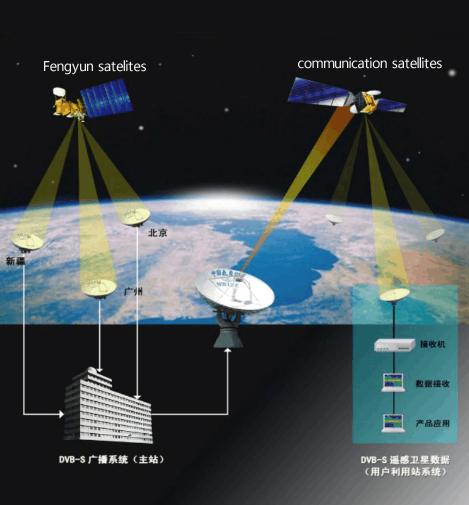 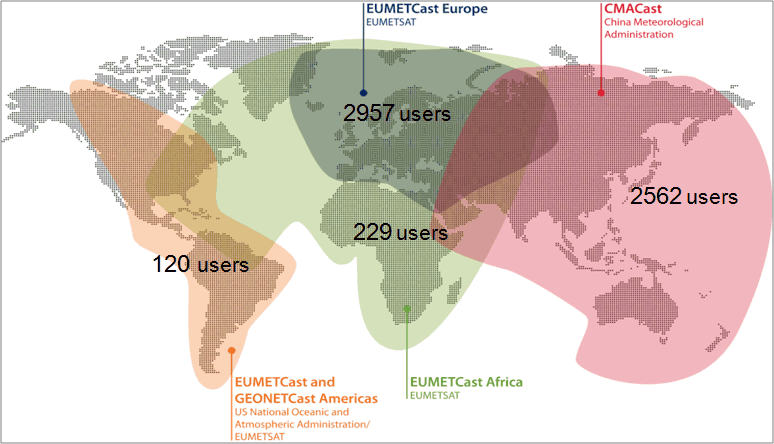 http://www.eumetsat.int/website/home/Data/DataDelivery/EUMETCast/GEONETCast/index.html
GSICS 2018 Annual Meeting
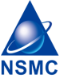 National Satellite Meteorological Center ,CMA
[Speaker Notes: CMACast is a newly established DVB-S2 standard satellite data broadcast system of China Meteorological Administration. It is maintained by the National Meteorological Information Centre. Users can receive FY-2 products in minutes, receive FY-3 data in 30 minutes.]
2) Data distribution and services
Fengyun Satellite Data  in the Belt and Road countries
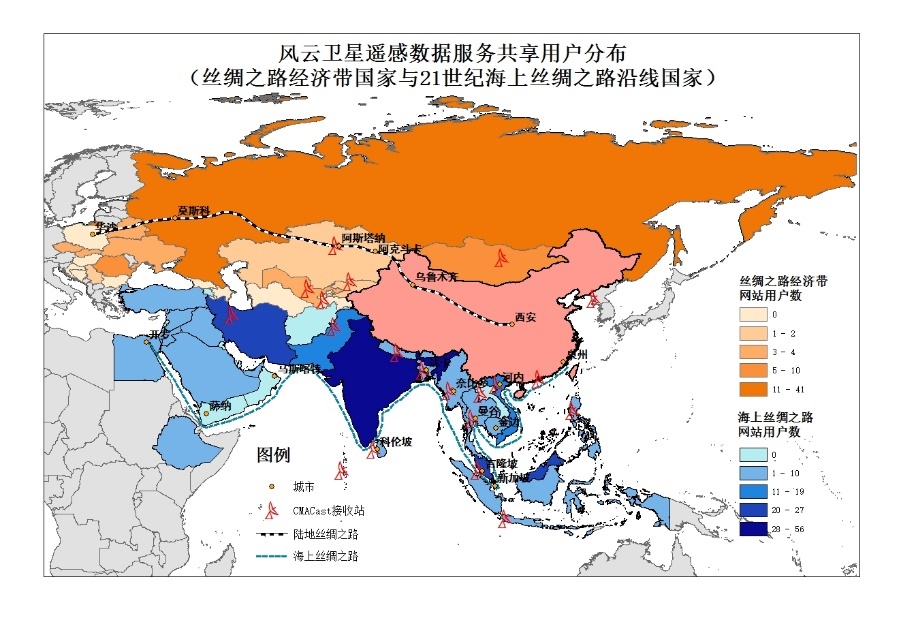 GSICS 2018 Annual Meeting
2) Data distribution and services - Website
Non real time users: NSMC Portal
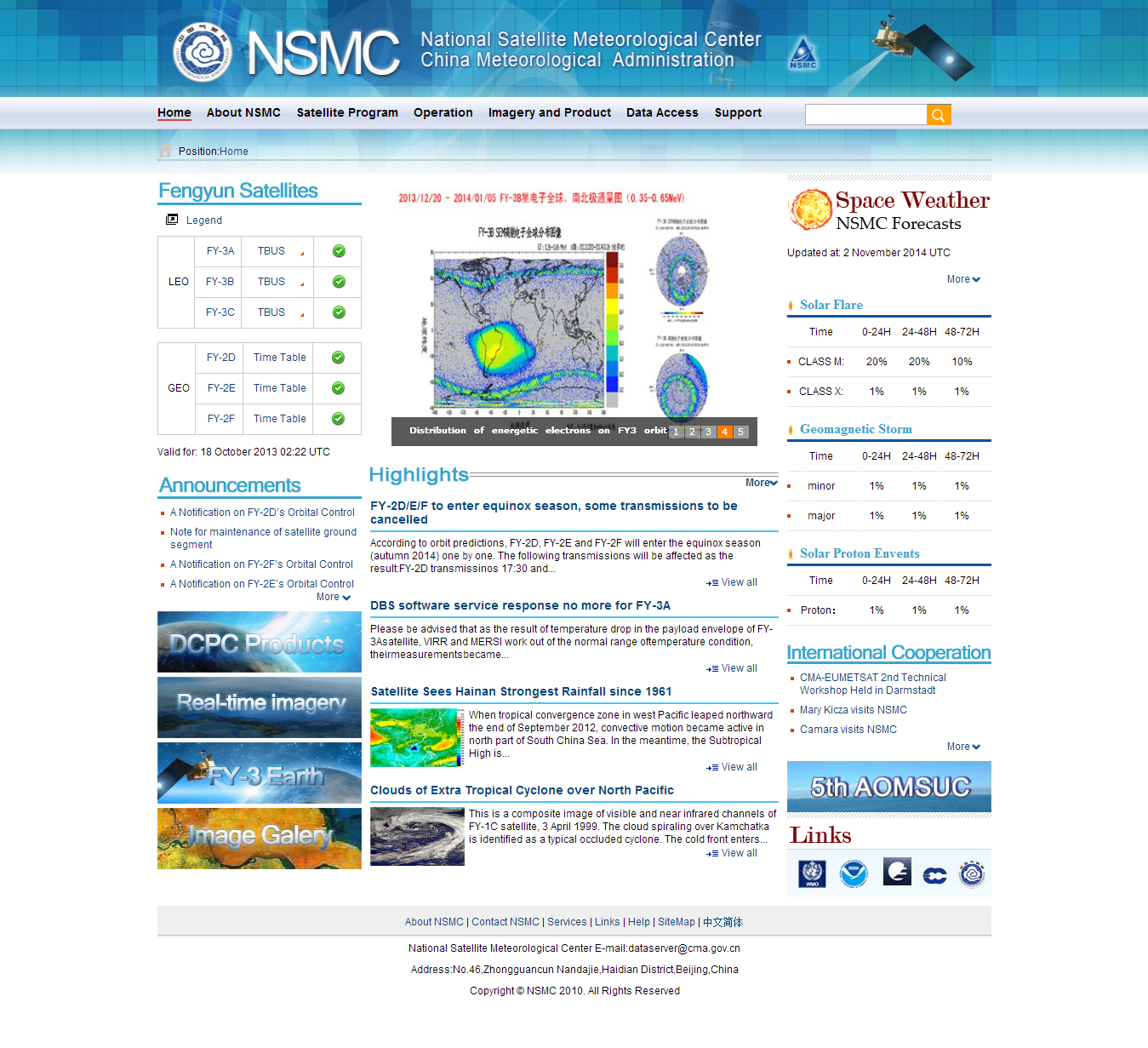 http://www.nsmc.org.cn
FY Satellites’ information
Operational announcement
Space weather information
Cloud images and animation
Data access entrance
News
GSICS 2018 Annual Meeting
2) Data distribution and services - Website
Data Service Center
http://data.nsmc.org.cn
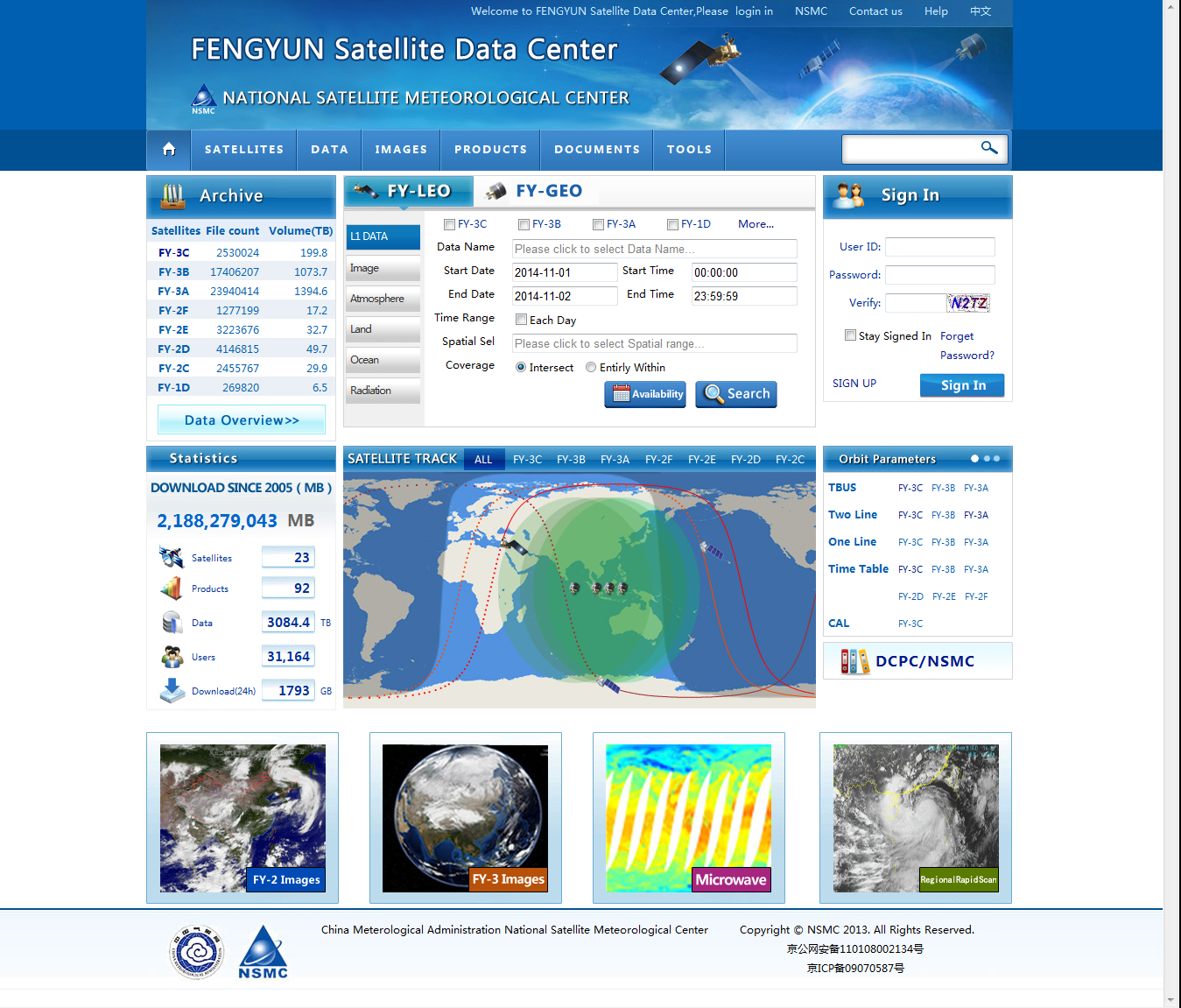 All archived data (real time)
Satellites’information
Daily globle browse
Documents and tools
User： freely register
Normal             500MB/day
Interest             3GB/day
Strong interest    10GB/day
GSICS 2018 Annual Meeting
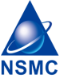 National Satellite Meteorological Center ,CMA
2) Data distribution and services - Website
FY-3C MERSI daily globle browse
GSICS 2018 Annual Meeting
2) Data distribution and services - Website
FY-3C MERSI daily globle browse
North pole
South pole
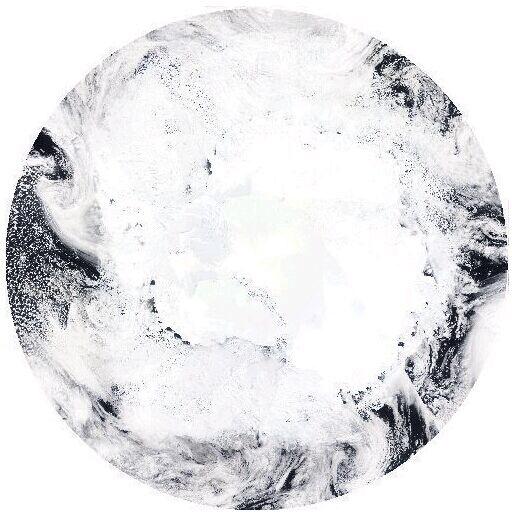 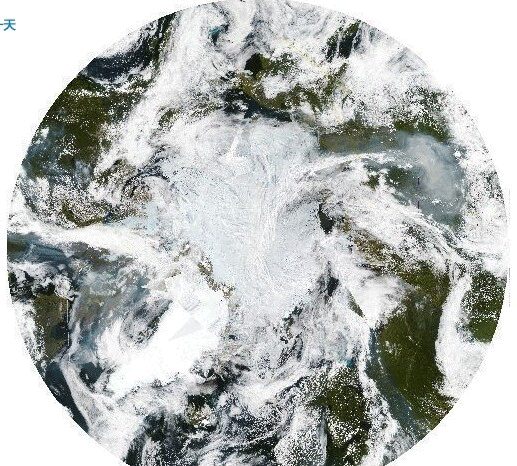 1st -15th Augst 2014
10th -16th  November 2014
GSICS 2018 Annual Meeting
2) Data distribution and services - Website
FY-3C MWRI daily globle browse
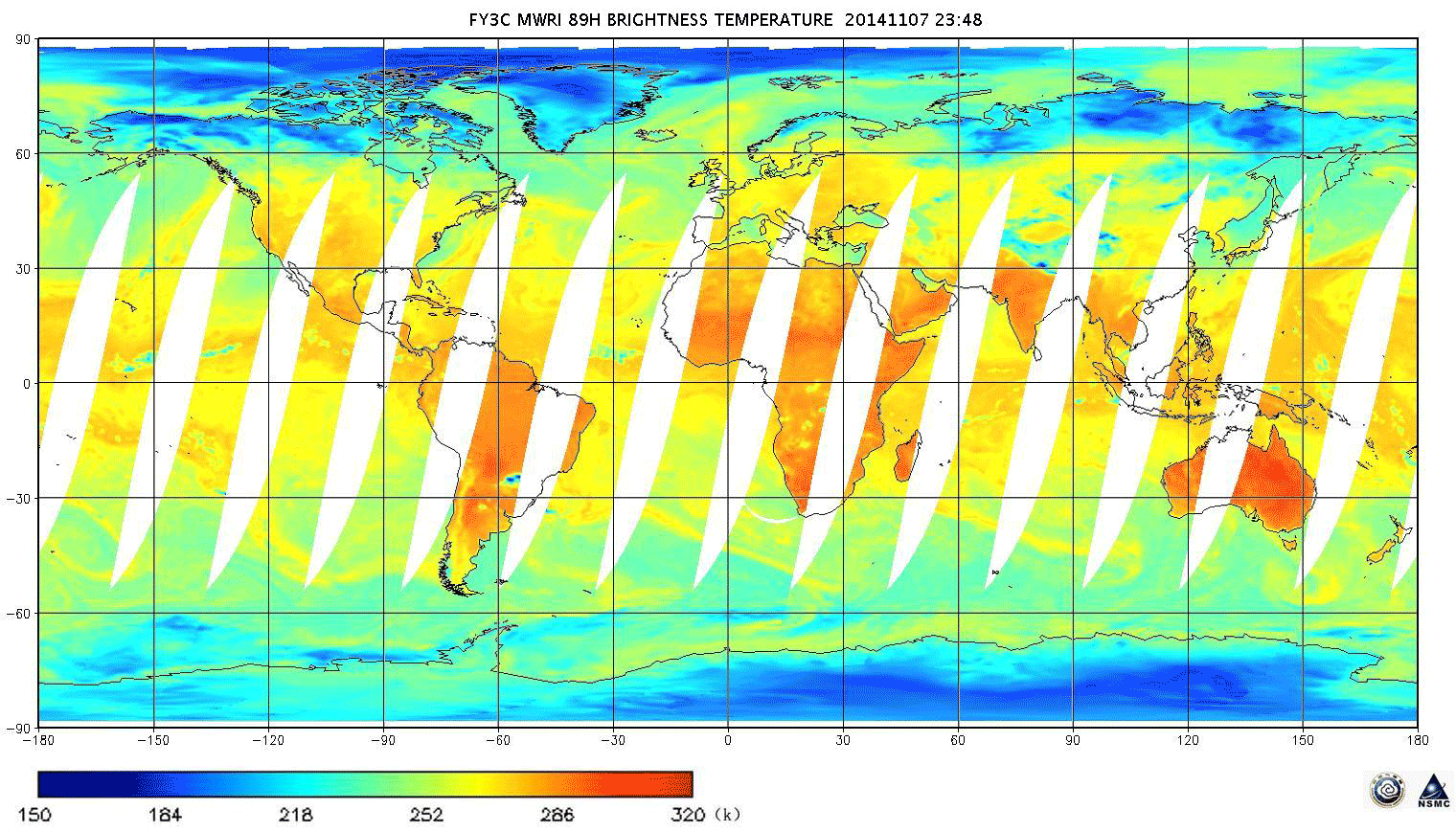 GSICS 2018 Annual Meeting
2) Data distribution and services 
         Data Download Client
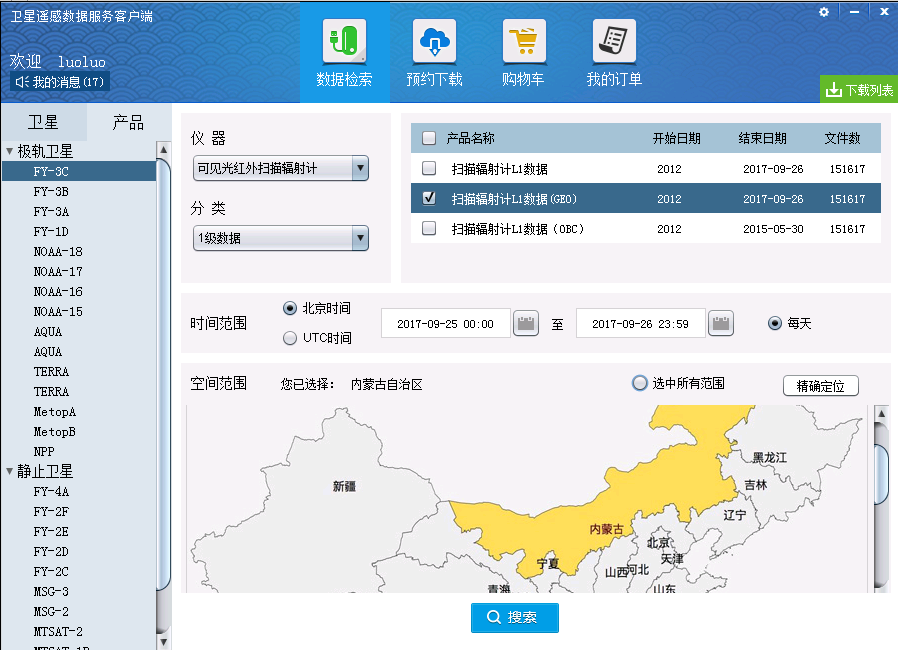 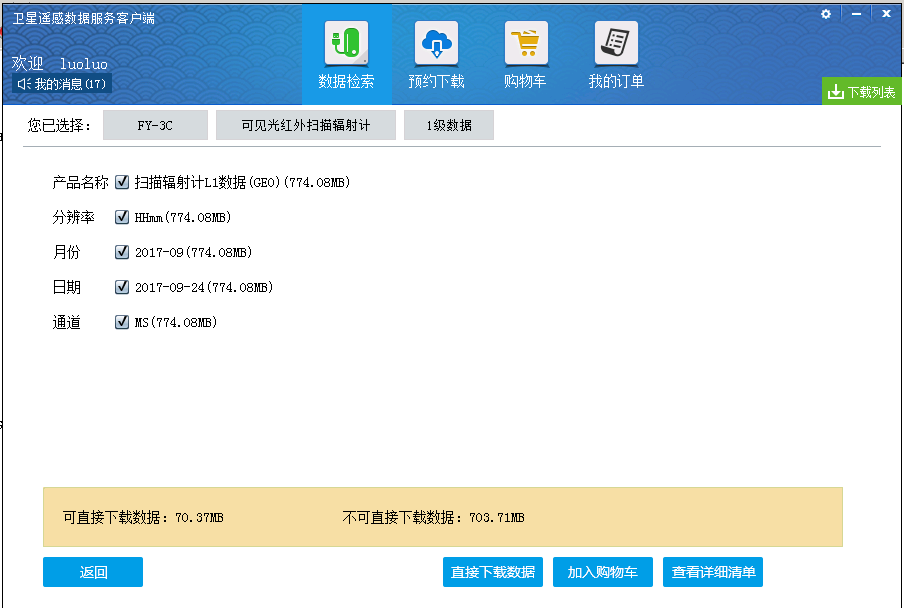 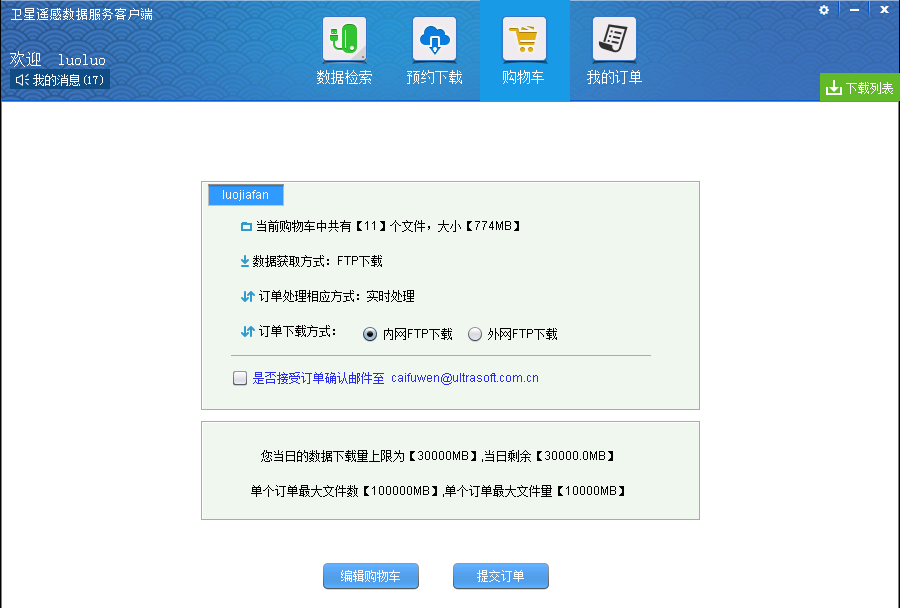 Coming Soon……
GSICS 2018 Annual Meeting
2) Data distribution and services
NSMC became a DCPC  approved by WMO in June 2012
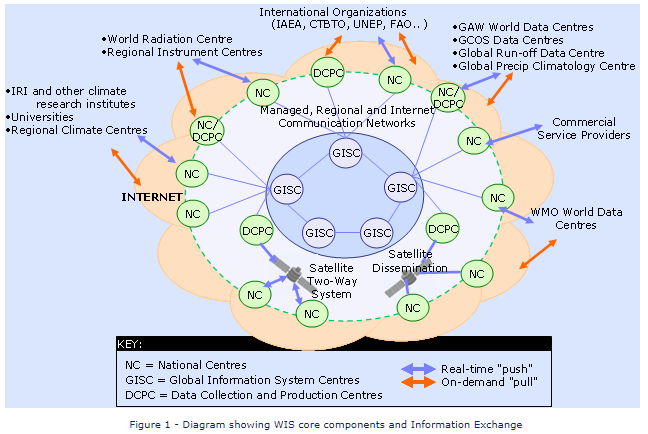 GSICS 2018 Annual Meeting
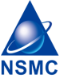 National Satellite Meteorological Center ,CMA
2) Data distribution and services
Softwares and tools
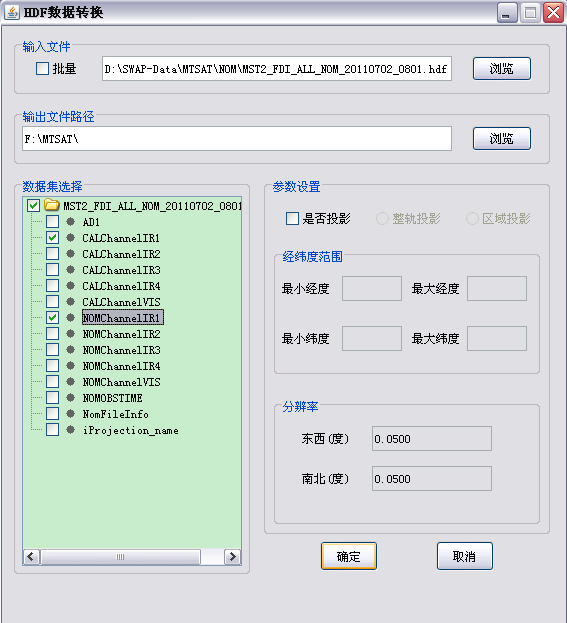 FENGYUN Toolkit v1.0
 Support  L1 HDF5.0 fromat
 Lon-Lat Projection
 Output Raw and JPG
 Support batch processing
FY-3 Preprocessing software 
   packages
SMART 
SWAP
GSICS 2018 Annual Meeting
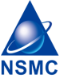 National Satellite Meteorological Center ,CMA
2) Data distribution and services
Search：2.86 Million/y
Download：over 3PB/y
Orders:  60000/y
Website visitor:
     0.11 Million Visitors/y
     0.19 Million Page Views/y
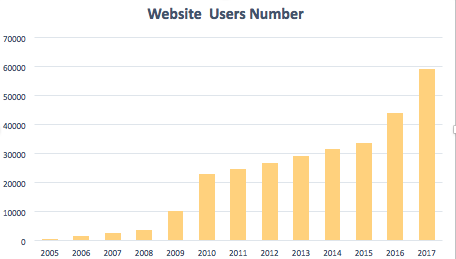 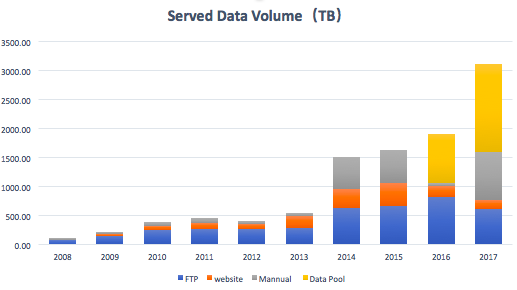 GSICS 2018 Annual Meeting
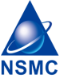 National Satellite Meteorological Center ,CMA
Users Analysis and survey
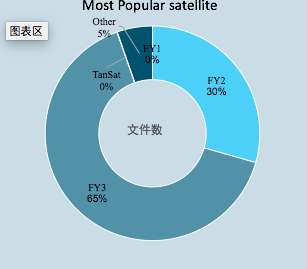 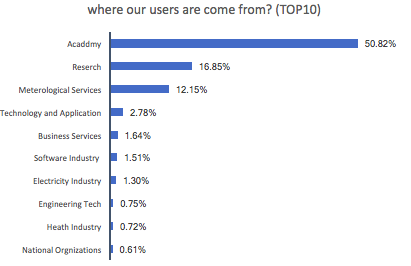 GSICS 2018 Annual Meeting
Outline
Introduction  
Data distribution and services
Plan
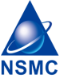 National Satellite Meteorological Center ,CMA
Higher efficiency
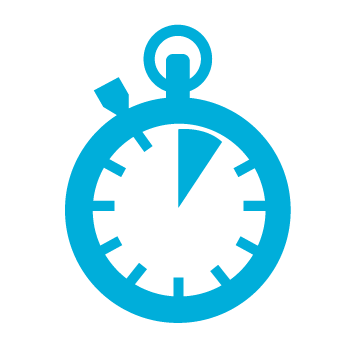 Cloud computing
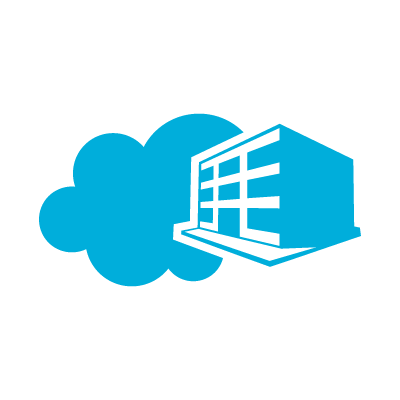 Application
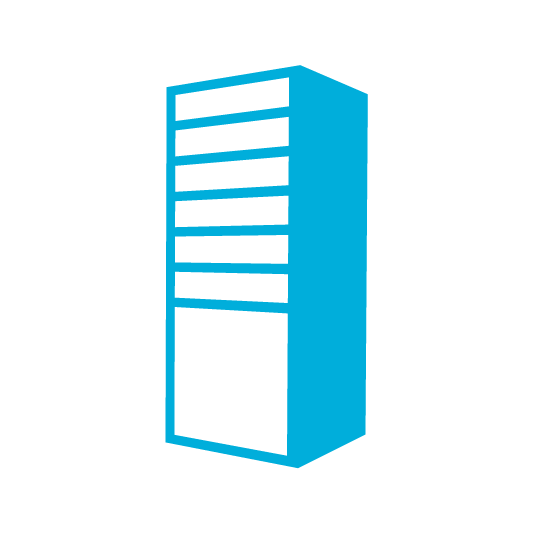 Training and services
4) New technology development
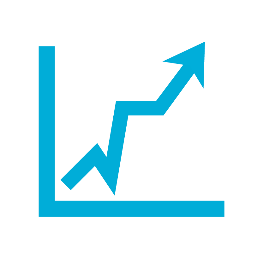 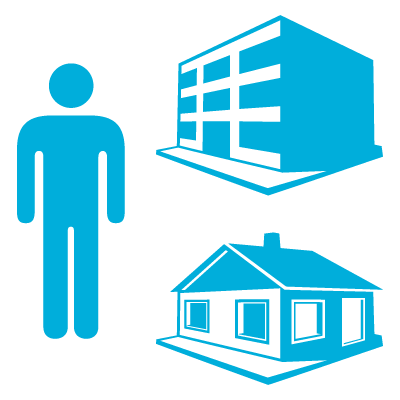 Database Consolidation Appliance
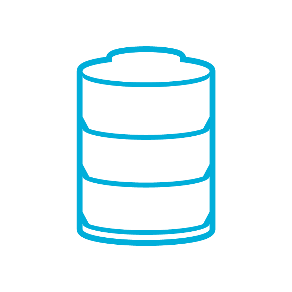 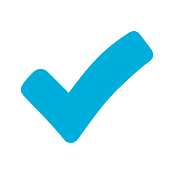 New IT architecture and idea
High performance computer and storage
Virtualization
Private cloud 
Public cloud
New tools
Survey and economic statistics
V-lab
Training course
Mobel devices
……
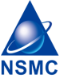 National Satellite Meteorological Center ,CMA
Summery
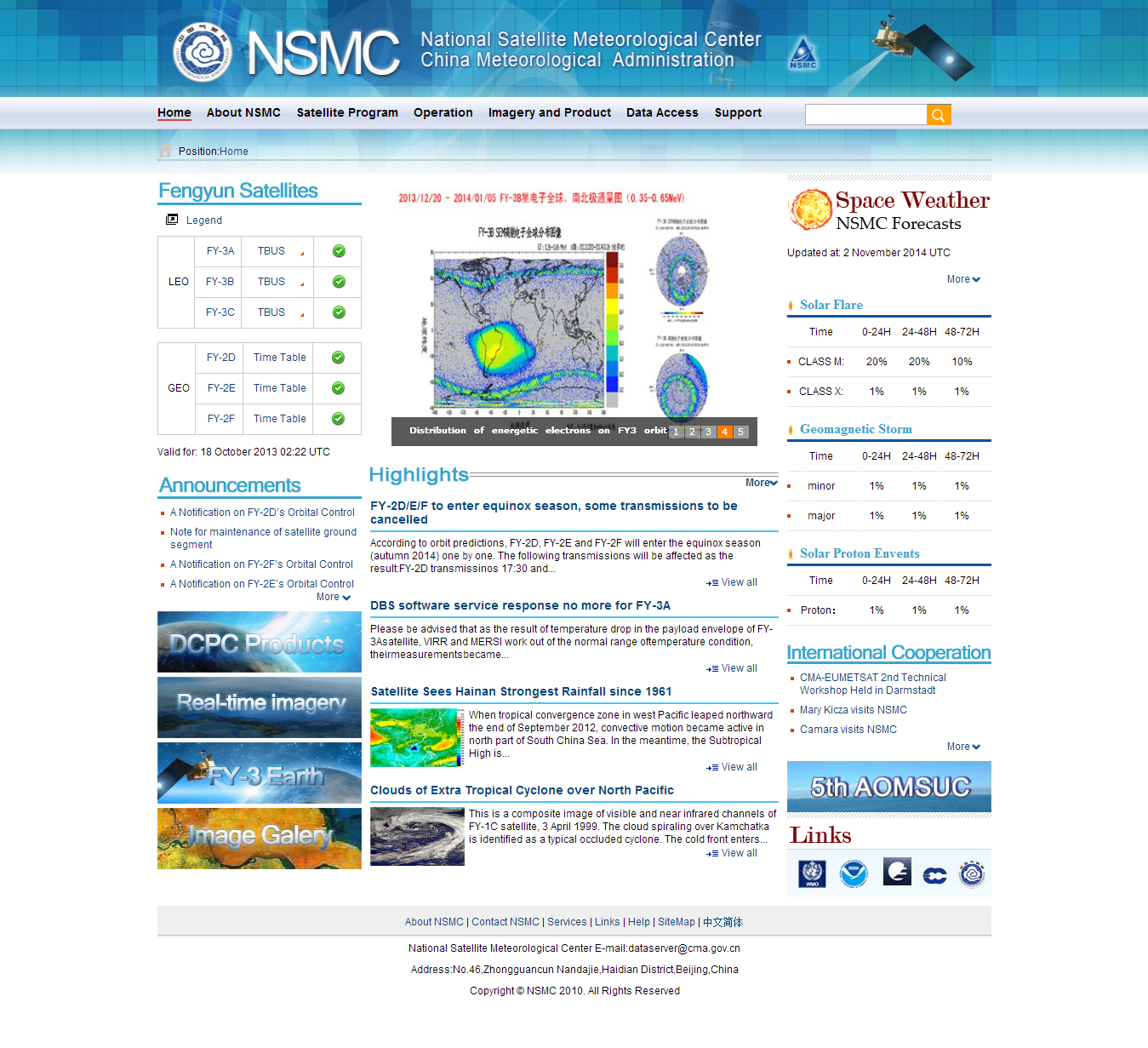 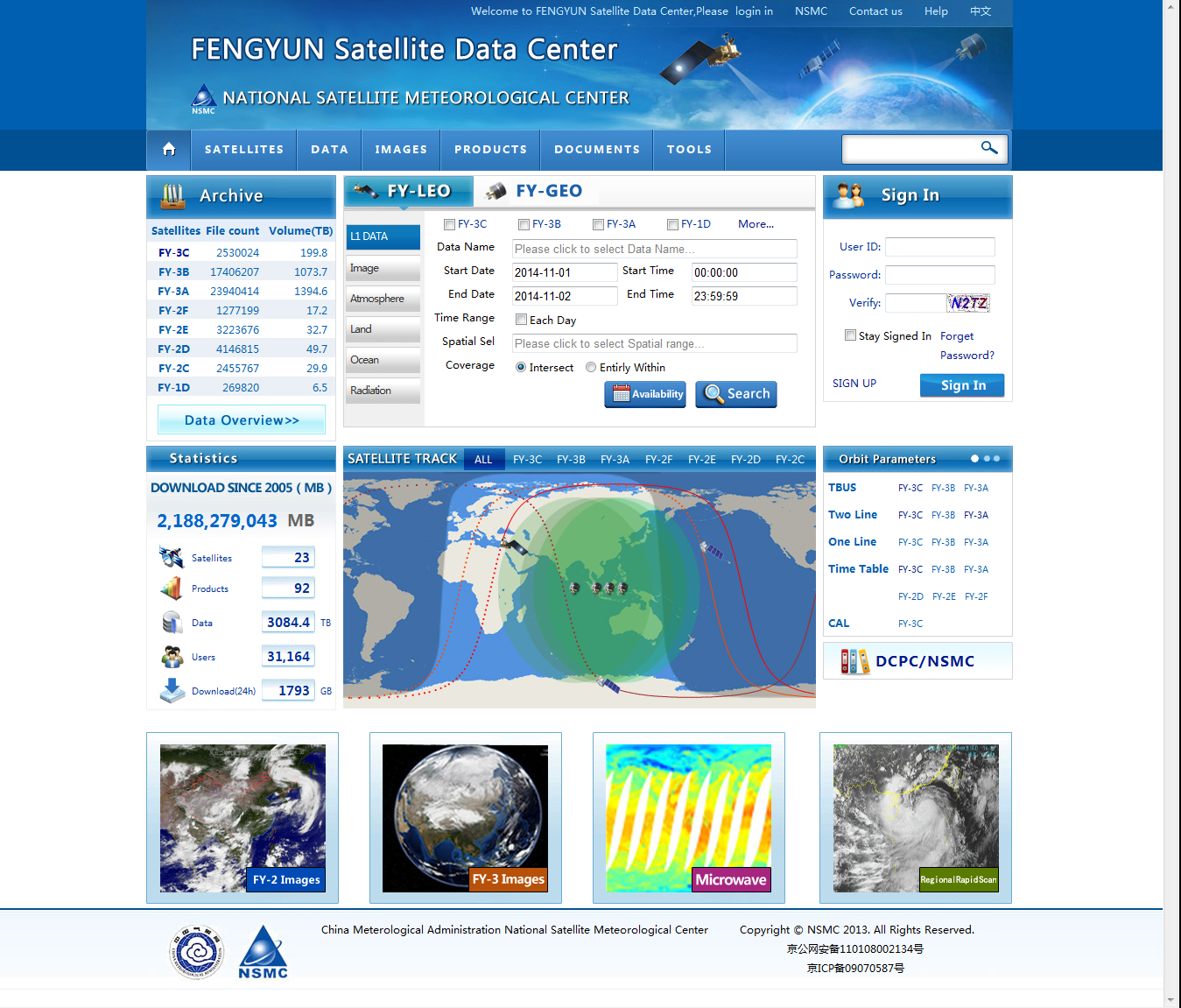 Fengyun satellite data are open to all the world.
Applications of data are still under exploring.
Information of Fengyun satellite can be found on website.
http://www.nsmc.org.cn
GSICS 2018 Annual Meeting
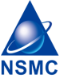 National Satellite Meteorological Center ,CMA
Thank you for attention
GSICS 2018 Annual Meeting
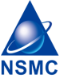 National Satellite Meteorological Center ,CMA